Торговые символы, этикетки и штрихкод
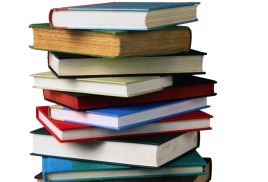 ? Вопрос урока
Какую информацию можно извлечь из технической документации  к изделию?
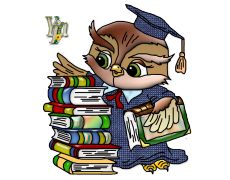 Экономический словарик
Маркировка – это комплекс обозначений, состоящий из текста, отдельных графических, цветовых символов, наносимых на изделие, упаковку и позволяющих определить изготовителя продукции, условия и сроки ее хранения.
Этикетка  -  фирменное название продукции , символ компании, состав, рекламные материалы и инструкции для  пользователя.
Вкладыш -  детальная инструкция с указаниями  о мерах предосторожности  для сложной и опасной продукции; запечатывается  в упаковку лекарств, игрушек, химических препаратов.
Маркировка
Этикетка
Штрих-код
Штрих-код  - это графическая информация, наносимая на поверхность, маркировку или упаковку изделия, представляющая возможность считывания ее техническими средствами – последовательность черных и белых полос либо других геометрических фигур.
Читаем штрих-код
Виды штрих-кодов
Коды стран для штрихового кодирования  товара
Сфера применения штрих-кода
В библиотеке для автоматической регистрации книг и быстрого поиска нужной книги;
В медицине для анонимной регистрации пациентов, обработки результатов анализов и для «запоминания» доноров и их крови;
На контрольно-пропускных пунктах;
В фармацевтике для маркировки лекарств;
На транспорте для контроля за грузами;
В электронике для проверки качества изделия.
Практическая работа
Разработать  товар для производства  в условиях семьи и этикетку к нему.
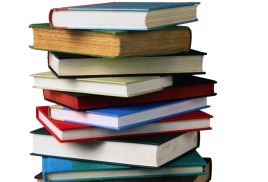 Беседа по вопросам
Какая информация внесена в содержание этикетки?
Сможем ли мы по вашей этикетке узнать полную информацию о продукте? 
Какую информацию вы должны знать при покупке товара?